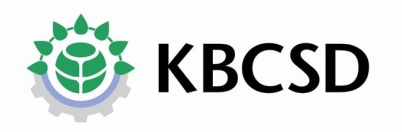 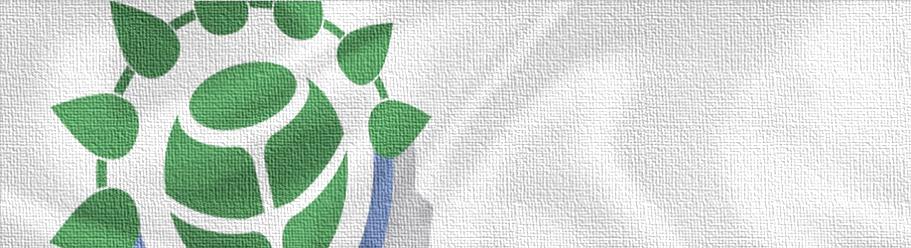 Overview of the KBCSD
   (Korea Business Council for Sustainable Development)
1405 Trade Tower, 511, Youngdong-daero, Gangnam-gu, Seoul Korea 
TEL: +82 2 6000 7662, Fax: +82 2 6000 7671, Email: master@kbcsd.or.kr, Web: www.kbcsd.or.kr
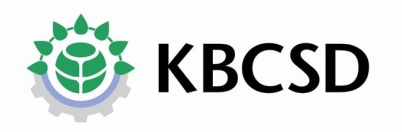 Who we are
KBCSD(Korea Business Council for Sustainable Development) is a CEO-led organization of 
    76 forward-thinking companies that endeavors to put Korean industry on track to economic 
    development in harmony with environment and social development. 
   KBCSD is a global network partner of the WBCSD(World Business Council for Sustainable Development)
Introduction
2002 : Inaugural General Meeting held on March 21 
             * Dr. Dong-Soo Hur, Chairman of GS Caltex Corporation, appointed the first Chairman of KBCSD
   2009 : Designated as a focal point for ‘Green Growth Business Dialogue’ under the Presidential
             Committee on Green Growth
             (Recognized as a premier business voice in shaping national sustainability policies)
   2012 : WBCSD Annual Council Meeting held in Seoul, in commemoration of the 10th Anniversary of
             the establishment of KBCSD
   2015 : Sustainable Korea 2030 Master Plan established and officially announced
             Korea-China CEO Roundtable on Sustainable Development launced in Beijing
   2016 : Dr. Myung-Ja Kim, former Minister of Environment, appointed the second Chairperson of KBCSD
   2018 : Mr. Myung-Soo Huh, Vice Chairman of GS E&C, appointed the third Chairperson of KBCSD
   2020 : Mr. Kyong-Ho Lee, Chairman of  Younglim Timber, appointed the fourth Chairperson of KBCSD
History
Membership
KBCSD membership spans 74 enterprises that are spearheading sustainable business practices
   Member companies comprise diverse industrial sectors as follows: 
    oil refinery and gas, steel, electrical and electronics, petrochemical, construction, 
    aviation, automobile, paper and pulp, accounting and consulting, telecommunications, 
    power utility, agriculture, etc.
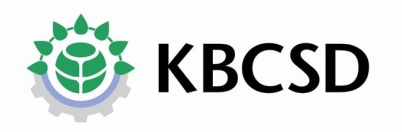 What we do
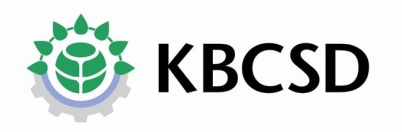 KBCSD Members
Honorary Chairmen : 
Dong-Soo Hur, Honorary Chairman of GS Caltex
Myung-Ja Kim, Advisor and Presidential Committee of National
     Cohesion(Former Minister, Ministry of Environment) of KAIST
Myung-Soo Huh, Vice Chairman of GS E&C    
Chairman : 
  Kyong-Ho Lee, Chairman of  Younglim Timber
76 Member Companies
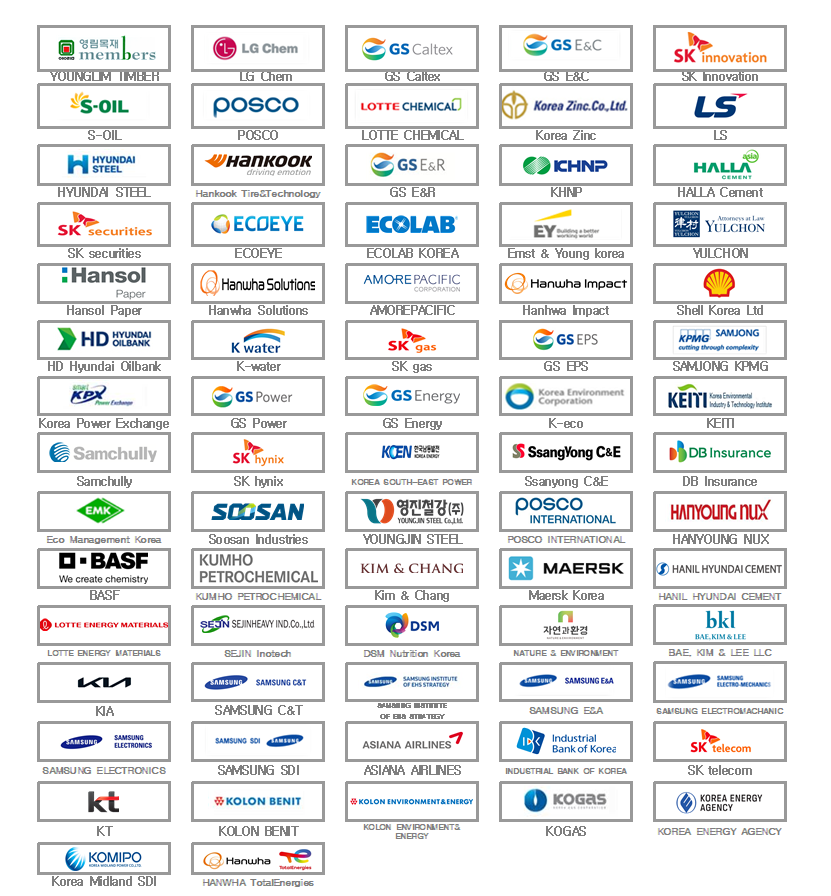 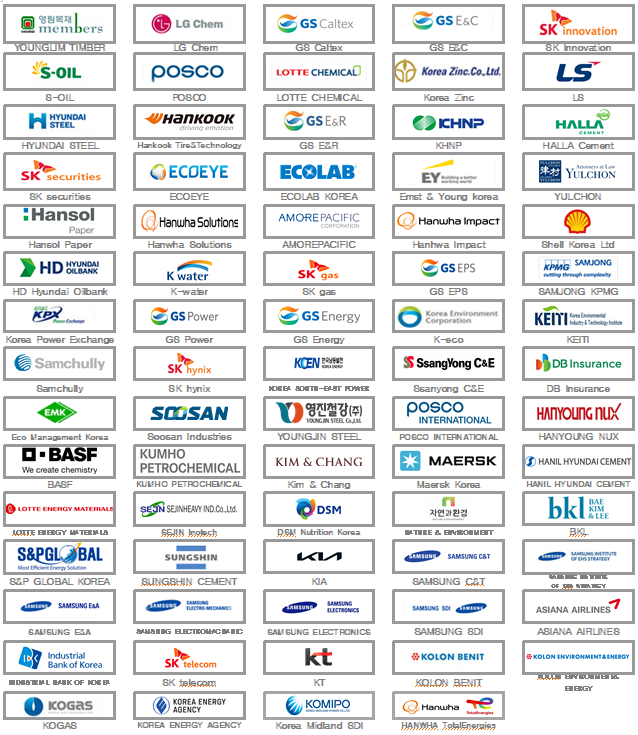 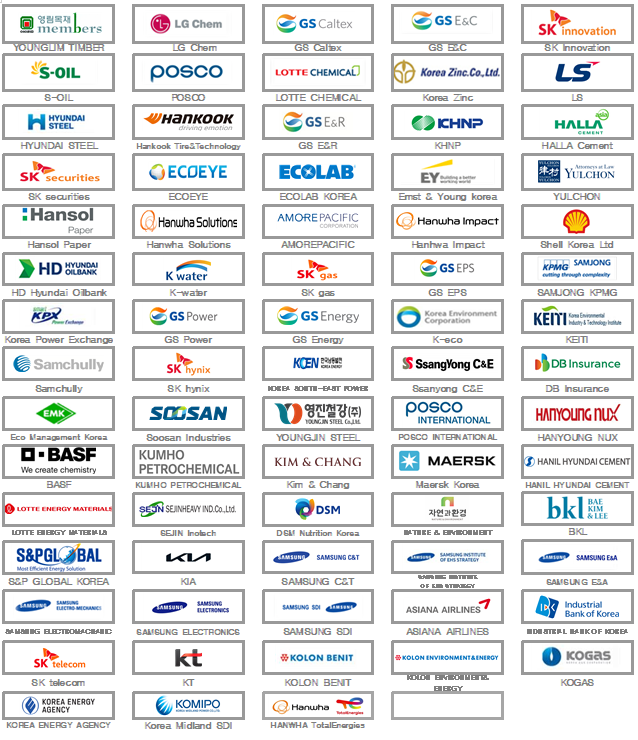 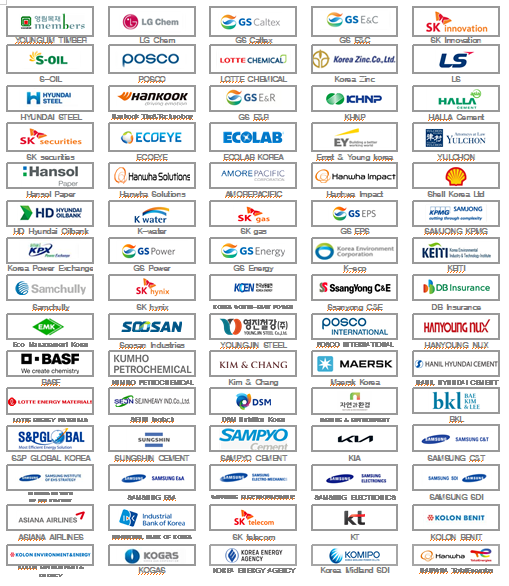 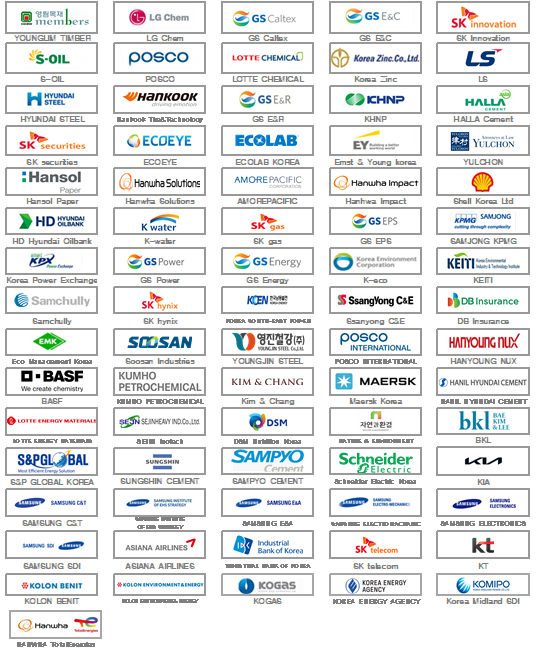 Senior Vice Chairman :
Hak-Cheol Shin, CEO of LG Chem 
Vice Chairmen : 
  Sang-kyu Park, CEO of SK innovation
 Anwar A. Al-Hejazi, Representative Director and CEO of S-OIL
 Tae-Jin Kim,  President of GS E&C
Young-jun Lee, CEO of Lotte Chemical
 Moo-Kyung Jung, President of Sustainability Management Unit of Korea Zinc
 Hee-geun Lee, CEO of POSCO
 Jung-Su Kim, Executive Vice President of GS Caltex
Board Members : 
  Roe-Hyun Myung, President and CEO of LS Corp
 Jong-Sun Ah, CEO of Hankook Tire & Technology
 Gang-Hyun Seo, President and CEO of Hyundai Steel
 Seoung-Won Kim, CEO of GS E&R
Joo-Ho Whang, President of Korea Hydro & Nuclear Power Co., Ltd
Kyung-Tai Lim,  CEO of Halla Cement Corp.
Shin Kim, CEO of SK securities
Soo-Bok Lee, President of Ecoeye Co. Ltd
Yang-Kwon Ryu, Market Head of Ecolab
Auditor : 
Yong-Guen Park, CEO and Regional Managing Partner of EY Korea
Dong-Ryul Choi,  Managing Partner of Yulchon
KBCSD Networks
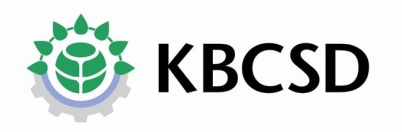 •   Government : Ministry of Environment, Ministry of Trade, Industry & Energy, 
    Ministry of Land , Infrastructure & Transport, Office for Government Policy Coordination, etc.
•   National Assembly : Climate Change Forum, Environment & Labor Committee,
    Industry & Trade Committee, Sustainable Development Committee, etc.
Government /
National Assembly
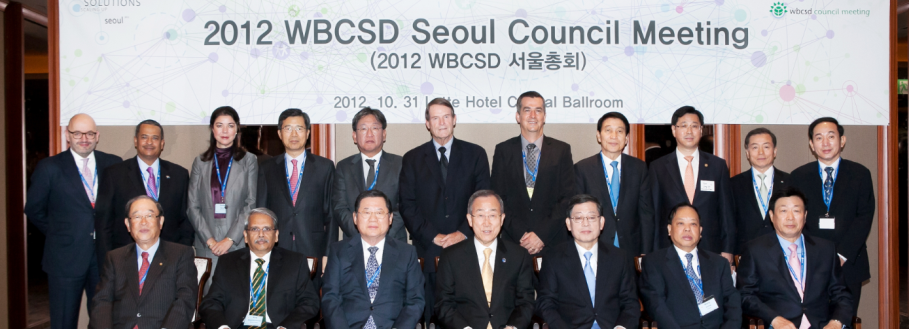 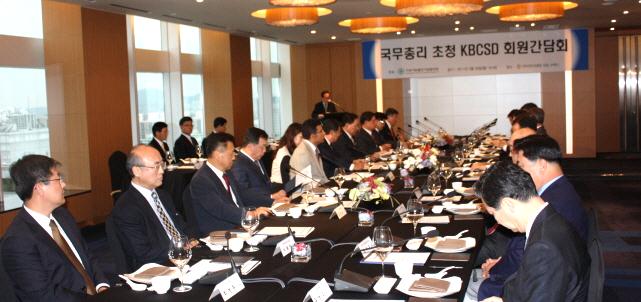 WBCSD, CBCSD, Nippon Keidanren, ADB, 
GCF, GGGI, UN, and 60 BCSDs,
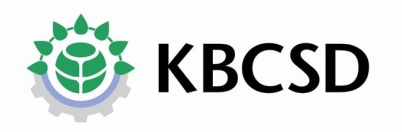 International
Organizations like
WBCSD and etc
The industry
76 major large businesses,
6 major business associations,
other industrial associations
Research Institute,
Law firm, Consulting
Media
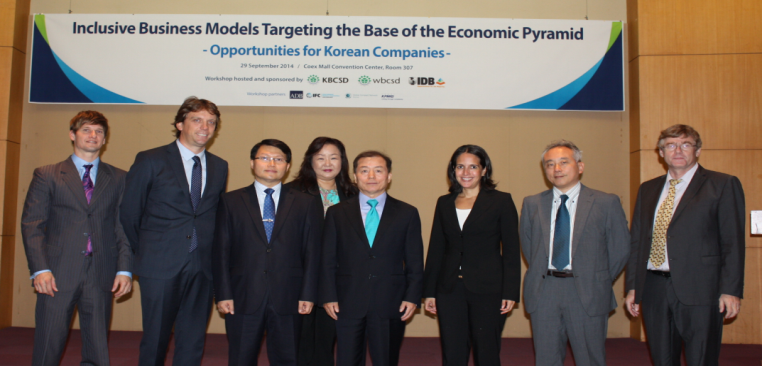 Maeil Business Newspaper, Chosun Ilbo,
Seoul Broadcasting System (SBS),
Dong-A Ilbo, etc.
Samjong KPMG LLC, Ernst&Young,
KOLON BENIT, Attorneys at Law
Yulchon, Samsung Institute of EHS Strategy, etc.
[Annex] Introduction of WBCSD
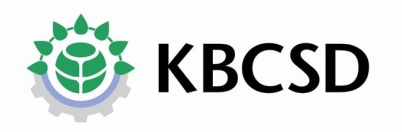 WBCSD (World Business Council for Sustainable Development)
Founded in 1991 by a request of UNCED as a global CEO-led organization serving as a leading voice of business in support of sustainable development
Currently, CEOs of more than 200 global companies around the world are actively engaged in the Council
Majority of members are in the upper ranks of ‘Fortune Global 500 companies’ and ‘Global 100 Most Sustainable Companies’ (annually announed in the Davos Forum)
Ilham Kadri Syensqo CEO serves as the Chair of WBCSD
WBCSD Global Network
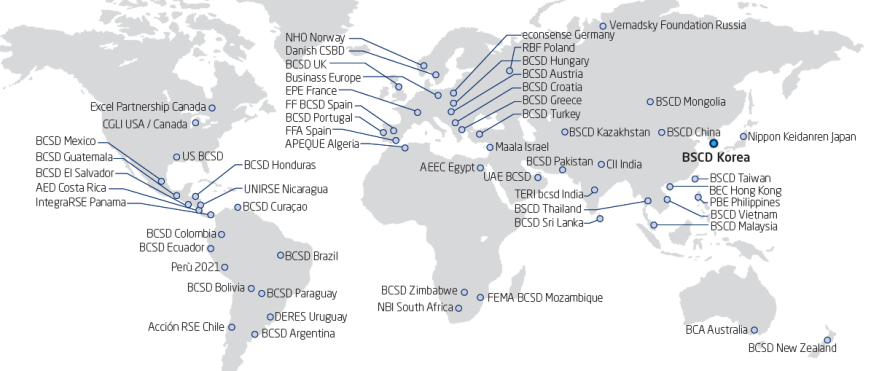 What WBCSD Does
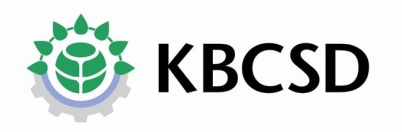 WBCSD helps member companies integrate successful sustainability into their core business strategies.
manage risks, anticipate consumer demand, build positions in growth markets, secure access to needed resources, and strengthen their supply chains, etc.
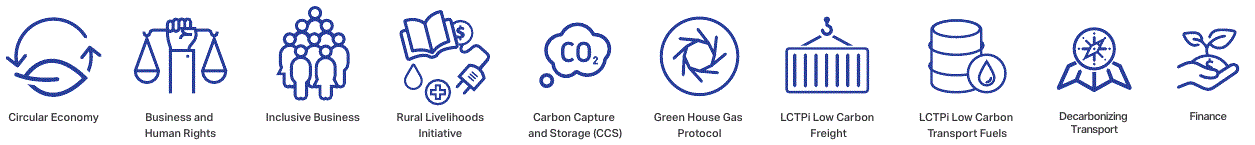 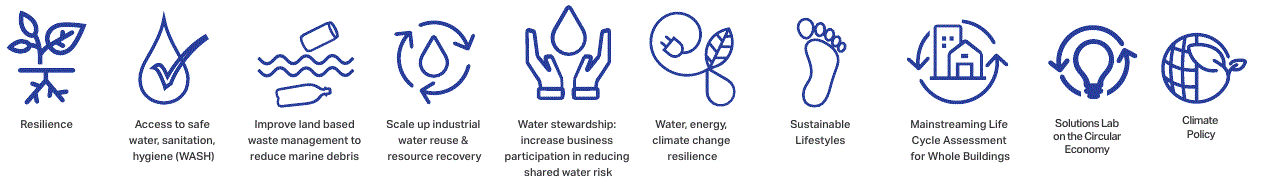 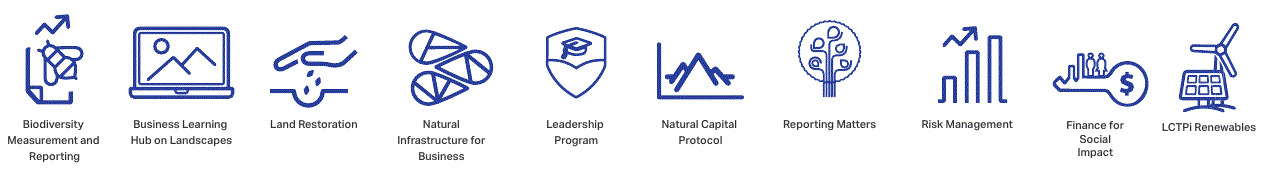 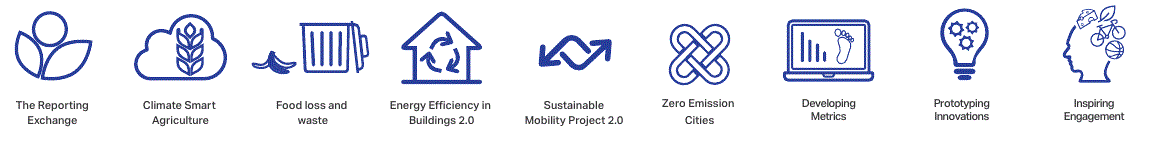 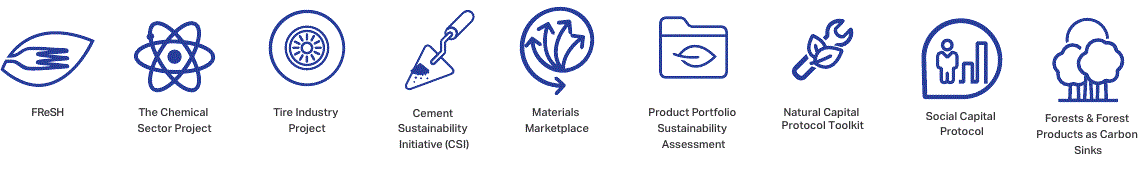